Session 9 Etude de Cas: RDCAu delà.....des outils d'efficacité de la gestion des aires protégéePlanificationPar Gabriel ZABITIChargé de Planification/ICCN
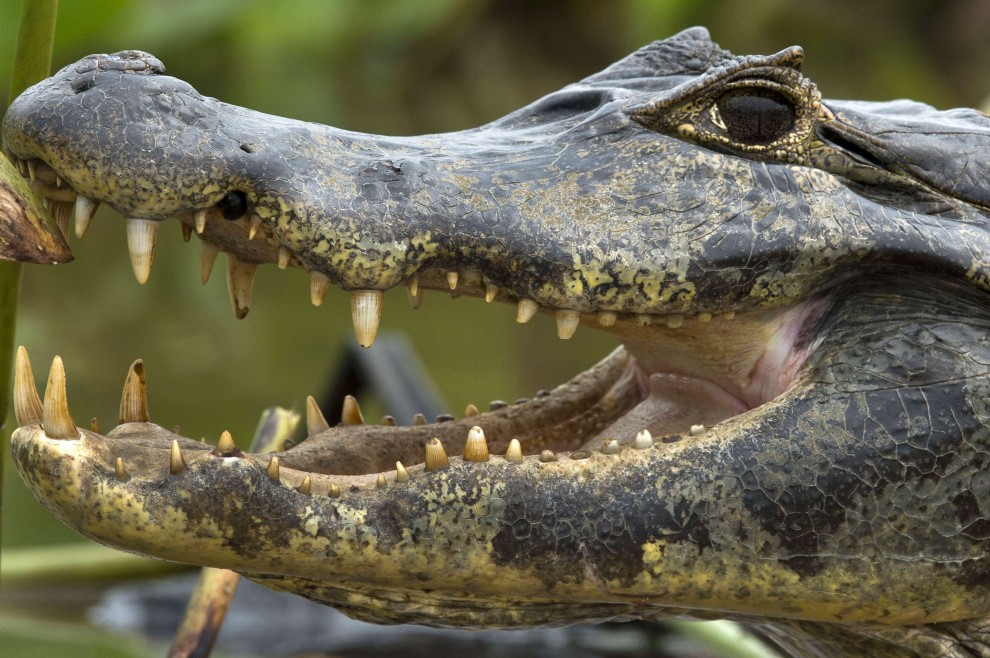 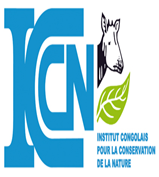 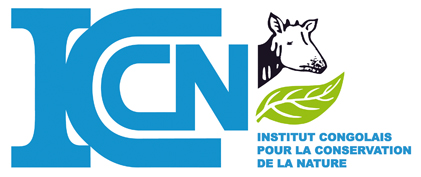 A. Elaboration du Plans d’Aménagement et de Gestion: cas de la Réserve de Faune de Lomako Yokokala (RFLY)
Approches utilisées :
Planification basée sur le menaces (car le contexte de gestion est difficile suite aux multiples menaces) et planification basée sur les conditions désirées
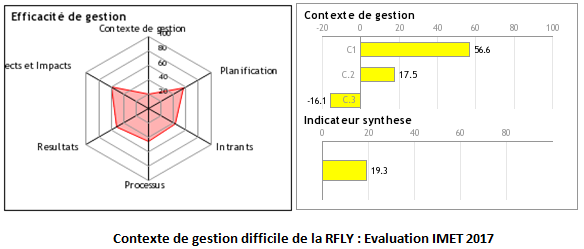 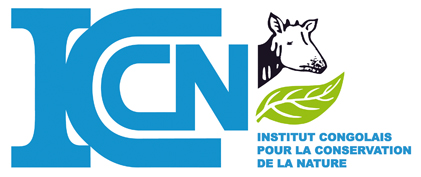 A. Elaboration du Plans d’Aménagement et de Gestion:cas de la RFLY
1°. Planification basée sur les menaces.
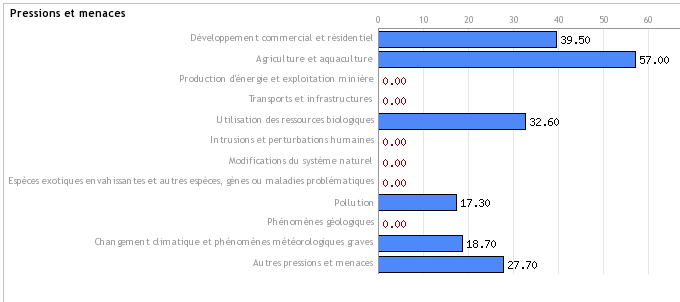 Hiérarchisation des minces 
Calculateur des menaces de l’outil IMET 
Détermination des objectifs à partir d’analyse des menaces

Détermination des 
stratégies d’intervention:
Production d’un modele conceptuel (outil IMET + Miradi).
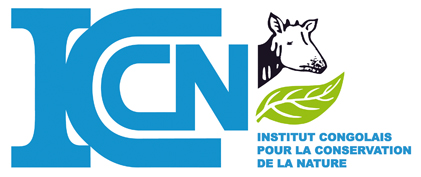 A. Elaboration du Plans d’Aménagement et de GestionModèle conceptuel du PAG de la RFLY
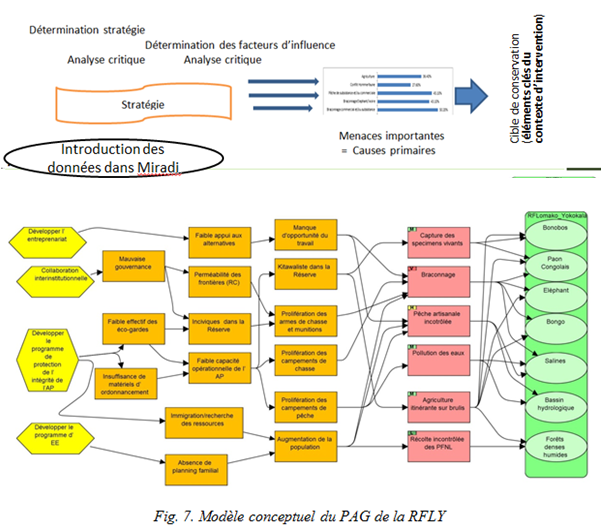 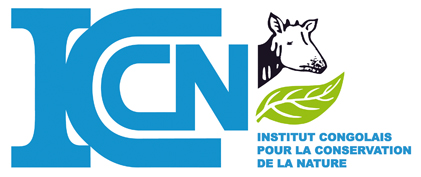 A. Elaboration du Plans d’Aménagement et de Gestioncas de la RFLY
2°. Planification basée sur les conditions désirées.
Données IMET 
Analyses approfondies

    + SWOT des parties prenantes


Détermination des objectifs.
Détermination des stratégies d’intervention.
Zonage
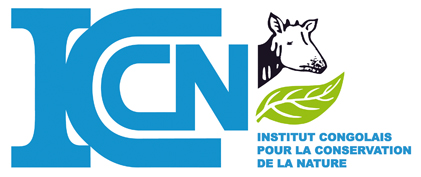 A. Elaboration du Plans d’Aménagement et de Gestioncas de la RFLY
Condition désirées                   Zonage de l’AP
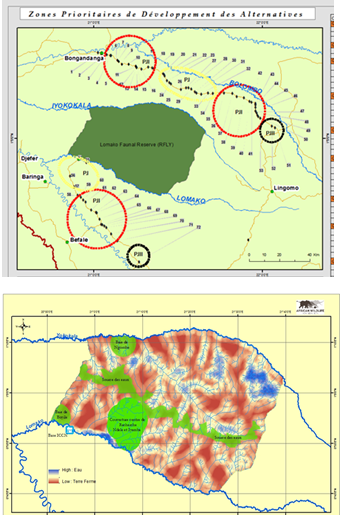 Analyse SWOT des communautés
Outils
Analyse critique des données IMET
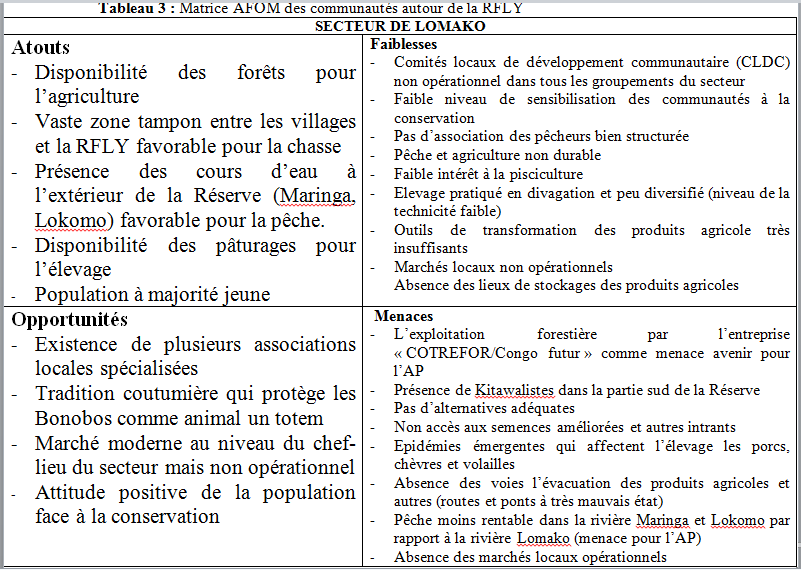 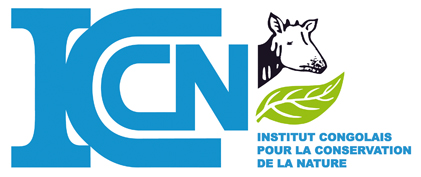 A. Elaboration du Plans d’Aménagement et de Gestioncas de la RFLY
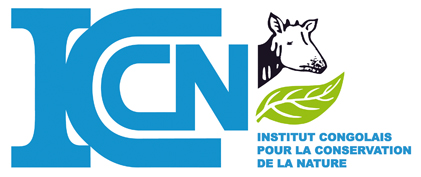 B. Elaboration de la stratégie de surveillancecas de la Réserve Naturelle d’Itombwe
Hiérarchisasse des menaces
(outil IMET)
 Identification des stratégie d’intervention des acteurs (ennemies)
Analyse du degré de la dépendance des communauté aux services écosystémiques
(outil IMET)
Analyse critique de l’indice de forme  et moyens à mettre en place pour le déploiement
(outil IMET) 
Efforts de patrouille et          cartographie 
(SMART) 
Définition d’ordre opérationnel
(Approche paramilitaire )
Développement Stratégie
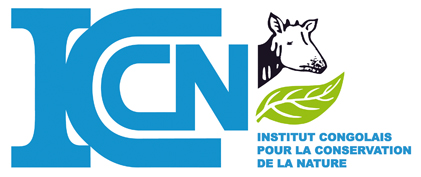 C. Elaboration du Plan opérationnel/Plan de travail annuel à partir d’IMET : cas du Parc National de Kundelungu
1. Données  IMET PNKL 2015
-Parcourir les différents objectifs déterminés dans les rapports IMET
-Faire ressortir les activités à mettre en œuvre au courant d’une année pour atteindre les objectifs prioritaires
Produire un Plan Opérationnel annuel (PO)
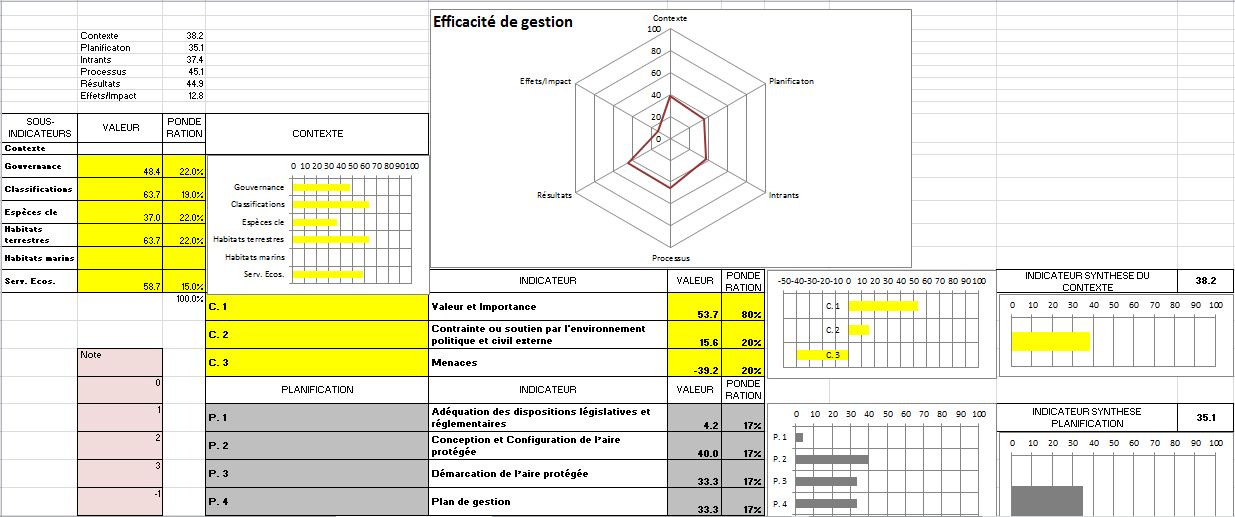 4.Prise de décision
3.Resolution du prob. Que faire du rapport IMET. ?
2. Analyse critique des résultats de l’évaluation participative
Problèmes identifié : Absence d’un PO
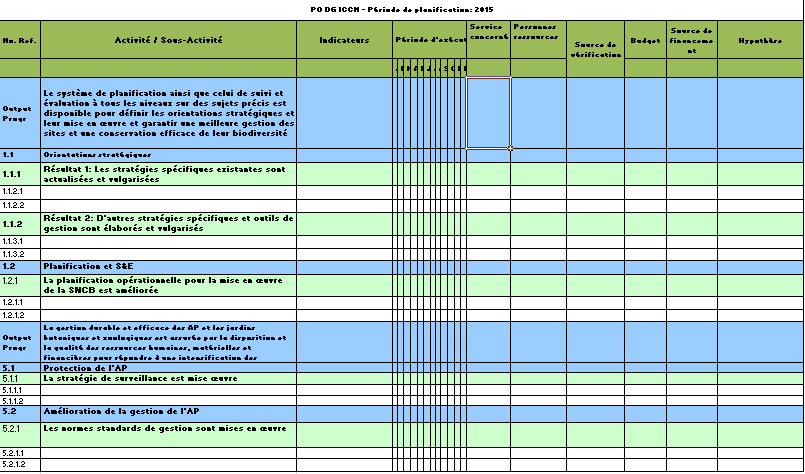 Production du Rapport d’analyse approfondie  des données IMET
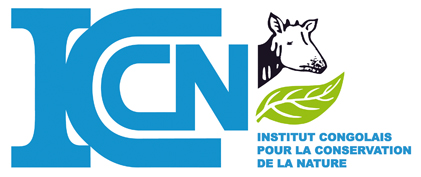 Matrice d’un Plan Opérationnel annuel
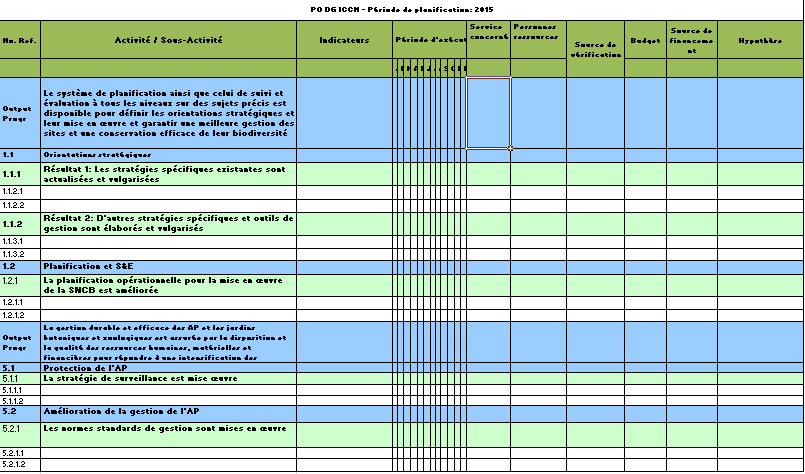 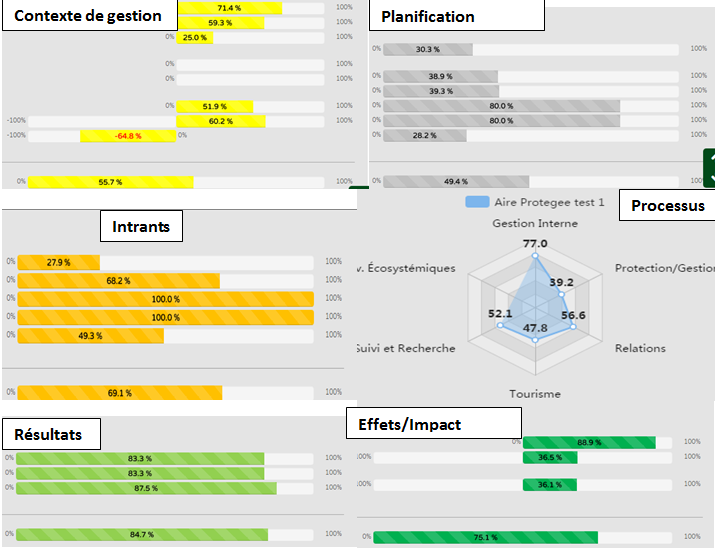 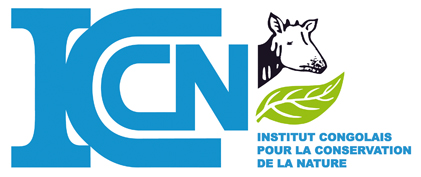 MERCI DE VOTRE ATTENTION